ΘΕΣΜΙΚΟ ΠΛΑΙΣΙΟ 
ΑΓΟΡΑΣ

 Υποχρέωση χρήσης τερματικών συσκευών
 αποδοχής καρτών (POS)
Υποχρέωση χρήσης τερματικών συσκευών
 αποδοχής καρτών (POS)
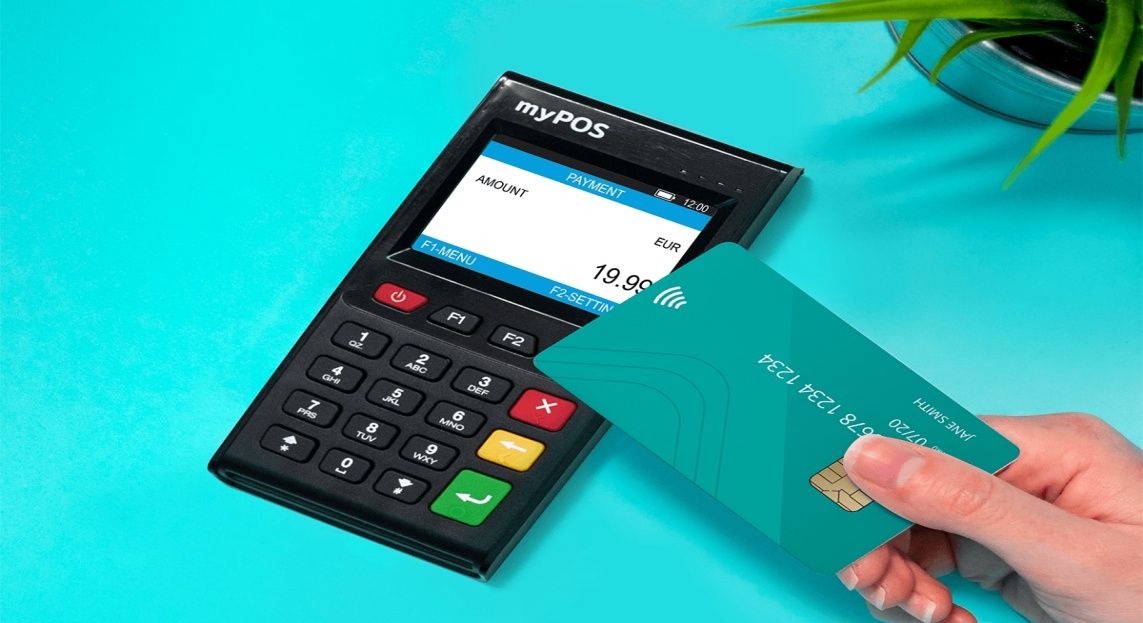 Υποχρέωση χρήσης τερματικών συσκευών
 αποδοχής καρτών (POS)
Κατ’ εξουσιοδότηση
 
του ν. 4446/2016 «Πτωχευτικός Κώδικας, Διοικητική Δικαιοσύνη, Τέλη-Παράβολα, Οικειοθελής αποκάλυψη φορολογητέας ύλης παρελθόντων ετών, Ηλεκτρονικές συναλλαγές, Τροποποιήσεις του ν. 4270/2014 και λοιπές διατάξεις», (Α’ 240)
Υποχρέωση χρήσης τερματικών συσκευών
 αποδοχής καρτών (POS)
Κοινή Υπουργική Απόφαση

Ρύθμιση Υποχρέωσης Αποδοχής Πληρωμών με Κάρτα, σύμφωνα με το άρθρο 65 του ν. 4446/ 2016, (Α΄ 240).
Υποχρέωση χρήσης τερματικών συσκευών
 αποδοχής καρτών (POS)
ΥΠΟΧΡΕΟΙ
ΑΡΜΟΔΙΕΣ ΑΡΧΕΣ
ΚΥΡΩΣΕΙΣ
(ΚΑΔ) 
ΧΡΗΣΗΣ 
POS
ΔΙΜΕΑ
Π.Ε. ΑΝΑΠΤΥΞΗΣ
ΑΑΔΕ
ΑΡΘΡΑ 
3, 4 
ΚΥΑ